Policemen’s Annuity & Benefit Fund of Chicago
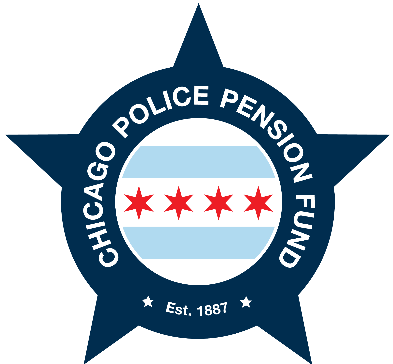 Report to the 
Illinois Senate Special Committee on
 Pension Investments Hearing
December 10, 2020
Presenters:	
Thomas Beyna, Board President, PABF
Erin Keane, Executive Director, PABF
Kevin Leonard, Managing Partner, NEPC
DeAnna Jones, Senior Consulting Specialist, NEPC Kristen Finney-Cooke, Senior Consultant, NEPC
FUND OVERVIEW
PABF Diversity Commitment
PABF supports diversity and equal opportunity in all aspects of fund operation. We are committed to having staff, service providers and an investment portfolio that represents a variety of backgrounds, perspectives, and skills. We believe that the more inclusive we are, the better it is for our members and our community.
*PABF is a severely underfunded pension plan. 

*Insufficient contributions to the plan forces PABF 
  to sell assets to make benefit payments and restricts
  investing capabilities.
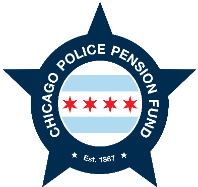 1
Policemen’s Annuity & Benefit Fund of Chicago
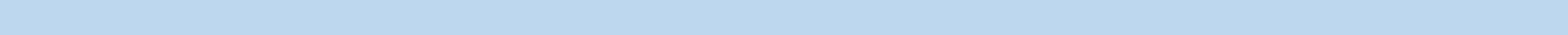 FUND OVERVIEW CONT.
*Excludes investment related service providers (i.e. investment managers, custodian, brokers and investment consultant)
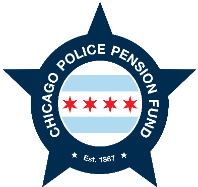 2
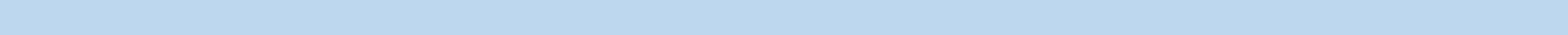 Policemen’s Annuity & Benefit Fund of Chicago
MWDBE GOALS
Diverse Investment Manager Goals
The Board reviews MWDBE goals annually.
The Board increased the Fixed Income goal from 3-11% to 5-15%.
Allocations to MWDBE alternative investment managers continues to exceed the Fund’s goal.
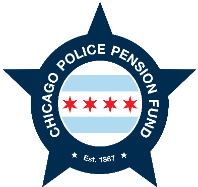 3
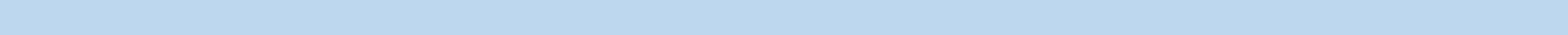 Policemen’s Annuity & Benefit Fund of Chicago
MWDBE GROWTH
Five Calendar Year Diverse Asset Growth by Asset Class
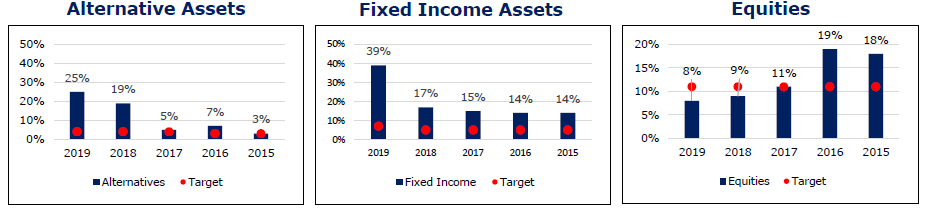 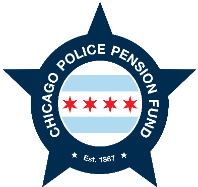 4
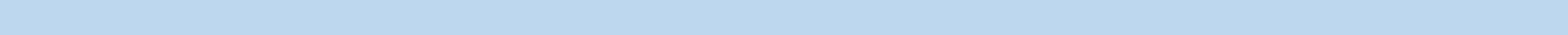 Policemen’s Annuity & Benefit Fund of Chicago
MWDBE MANAGED ASSETS
18% of total Fund assets and $472 million is actively managed by diverse firms.
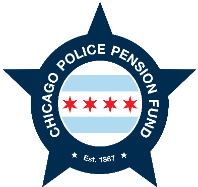 5
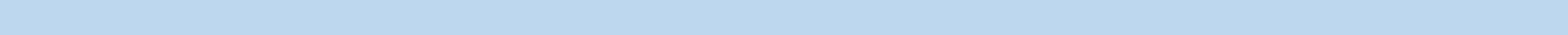 Policemen’s Annuity & Benefit Fund of Chicago
MWDBE FEES
*The percentage does not fully reflect a $100 million core fixed 
   income mandate funded to a Latinx firm in late 2019.
100% of the Fund’s MWDBE allocation is actively managed. 
      This results in higher fees paid to MWDBE managers.
19% of the Fund’s total fees paid went to MWDBE firms, an increase of 6% from the previous year.
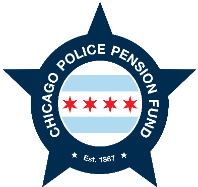 6
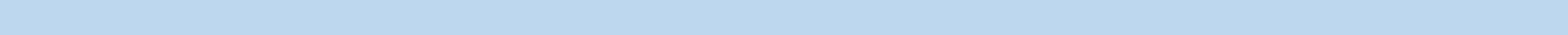 Policemen’s Annuity & Benefit Fund of Chicago
MWDBE BROKERAGE
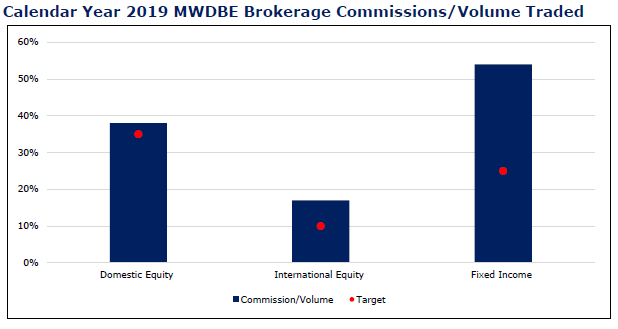 The Fund continues to exceed its Brokerage target in each asset class.
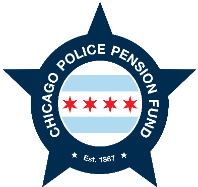 7
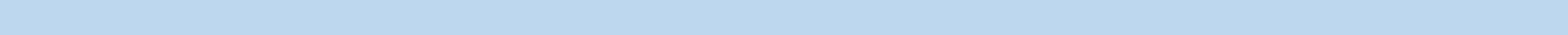 Policemen’s Annuity & Benefit Fund of Chicago